Inflammatory Bowel Disease
Sulieman Mazahreh
Background
Inflammatory bowel disease (IBD) is an idiopathic disease caused by a dysregulated immune response to host intestinal microflora. 
The two major types of IBD are:
Ulcerative colitis (UC), which is limited to the colon, and 
Crohn disease (CD), which can involve any segment of the gastrointestinal (GI) tract from the mouth to the anus, involves "skip lesions," and is transmural. 
There is a genetic predisposition for IBD, and patients with this condition are more prone to the development of malignancy.
Pathophysiology
Genetic Susceptibility:
Strong familial associations; numerous susceptibility genes identified (e.g., NOD2, IL23R, ATG16L1 in CD; HLA-DR2/DR3 in UC).
Immune Dysregulation:
Aberrant immune activation against luminal antigens (e.g., gut microbiota).
Dysregulated balance of pro-inflammatory (e.g., Th1, Th17) and anti-inflammatory pathways (e.g., Tregs).
Elevated cytokines.
Environmental Triggers:
Smoking: Protective in UC; worsens CD.
Diet, infections, NSAID use, and stress as initiating factors in genetically predisposed individuals.
Distinctive Pathophysiological Features
Crohn Disease (“Regional Enteritis”)
General Characteristics
Crohn disease is a chronic transmural inflammatory disease that can affect any part of the GI tract (mouth to anus) but most commonly involves the small bowel (terminal ileum).
Distribution: There are three major patterns of disease:
Forty percent of patients have disease in the terminal ileum and cecum.
Thirty percent of patients have disease confined to the small intestine.
Twenty-five percent of patients have disease confined to the colon.
Rarely, other parts of GI tract may be involved (stomach, mouth, esophagus).
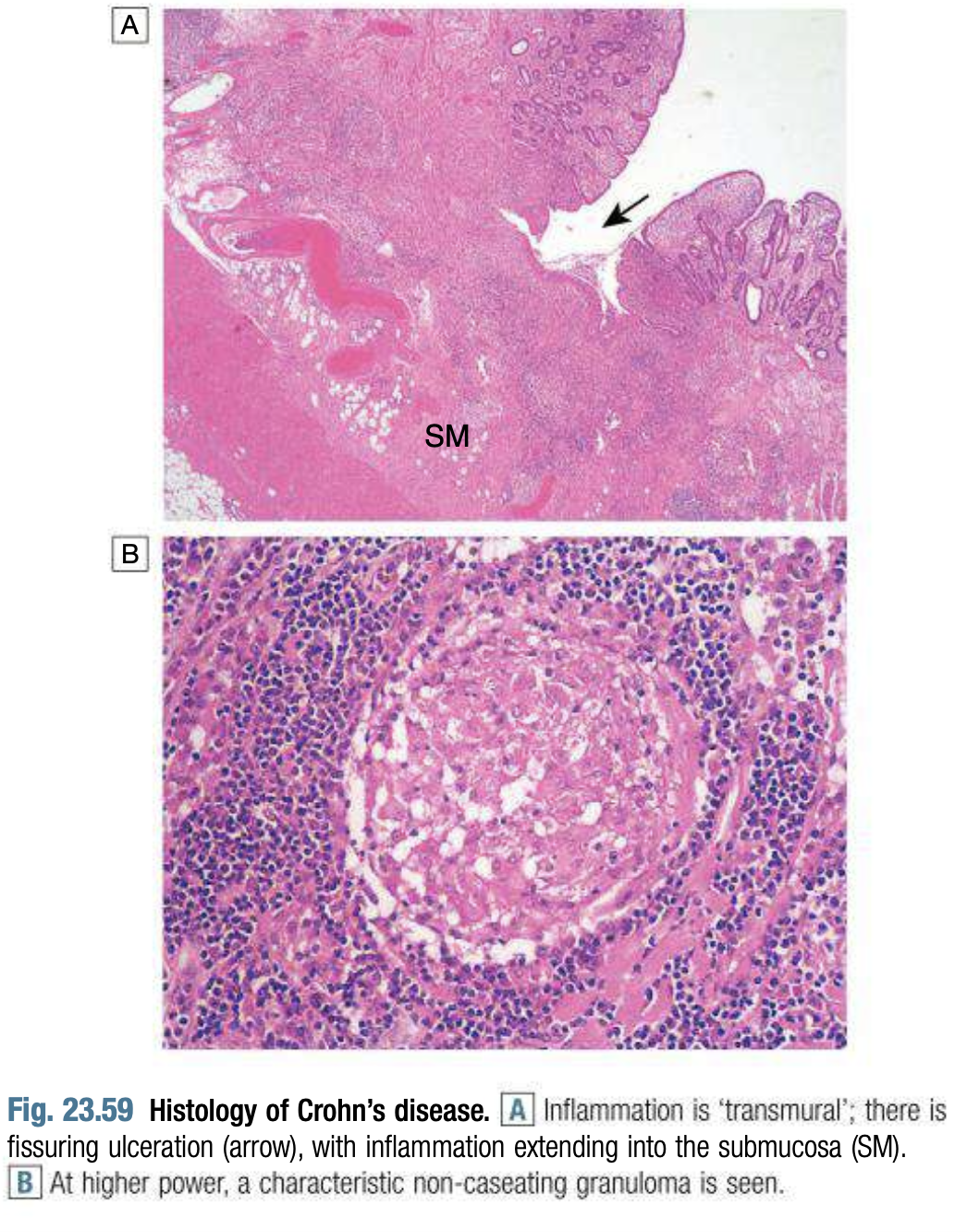 Pathology
Macroscopic features:
Thickened, edematous bowel wall.
Deep linear ulcers forming a ‘cobblestone’ appearance.
Ulcers may penetrate the bowel wall, causing:
Abscesses.
Fistulas (e.g., to bladder, uterus, vagina, or perineal skin).
Enlarged mesenteric lymph nodes.
Thickened mesentery.
Distribution:
Patchy inflammation with areas of normal mucosa (‘skip lesions’).
Histological features:
Chronic inflammatory infiltrate throughout all layers of the bowel wall (transmural inflammation).
Clinical Features
Extraintestinal Symptoms
Complications
Fistulae
Enteroenteral: Between intestinal segments.
Enterovesical: Between intestine and bladder.
Enterovaginal: Between intestine and vagina.
Enterocutaneous: Between intestine and skin.
 Anorectal Disease (30%)
Fissures, abscesses, and perianal fistulas.
Small Bowel Obstruction (SBO, 20-30%)
Early: Due to bowel edema and spasm (intermittent obstruction).
Later: Scarring and thickening cause chronic narrowing.
Malignancy
Increased risk of colonic and small bowel tumors (less than UC).
Malabsorption
Vitamin B12 and bile acids
Hepatobiliary Complications
Cholelithiasis: Decreased bile acid absorption.
Renal Complications
Nephrolithiasis: Calcium oxalate kidney stones due to increased colonic oxalate absorption.
Oral Manifestations
Aphthous ulcers: Lips, gingiva, and buccal mucosa.
Toxic Megacolon
Rare but possible; less common than in UC.
Growth Retardation
Particularly in pediatric patients.
Psychosocial Complications
Narcotic abuse, depression, and issues related to chronic disability.
Diagnosis
Goal of Diagnosis:
Confirm the presence of IBD.
Differentiate Crohn’s disease from ulcerative colitis (UC) and other mimics (e.g., infections, ischemia).



Key Diagnostic Tools:
Clinical evaluation.
Endoscopy.
Imaging studies.
Histopathology.
Laboratory testing.
Clinical Evaluation
Patient History:
Chronic diarrhea (with or without blood).
Abdominal pain (often RLQ).
Weight loss or malnutrition.
Extraintestinal manifestations (e.g., arthritis, erythema nodosum, uveitis).
Family history of IBD or autoimmune conditions.
Red flags: fever, night sweats, perianal disease.
Physical Examination
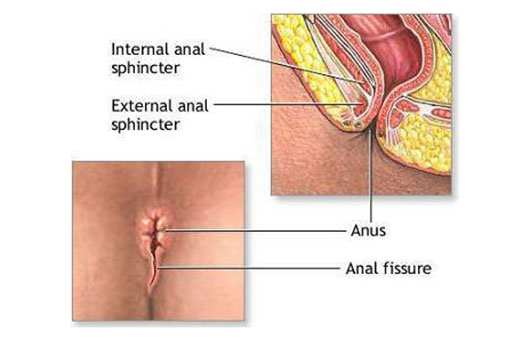 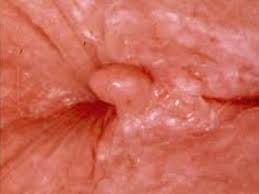 Physical Examination
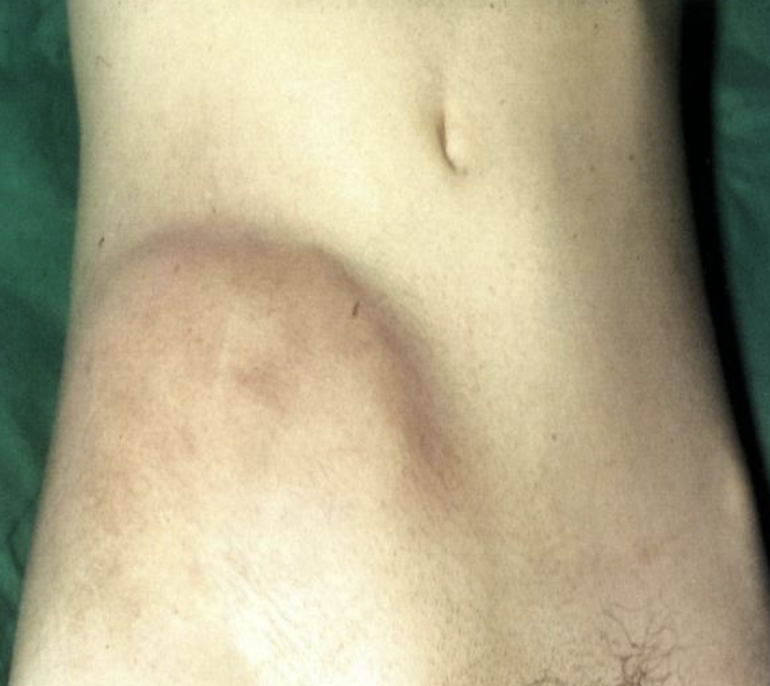 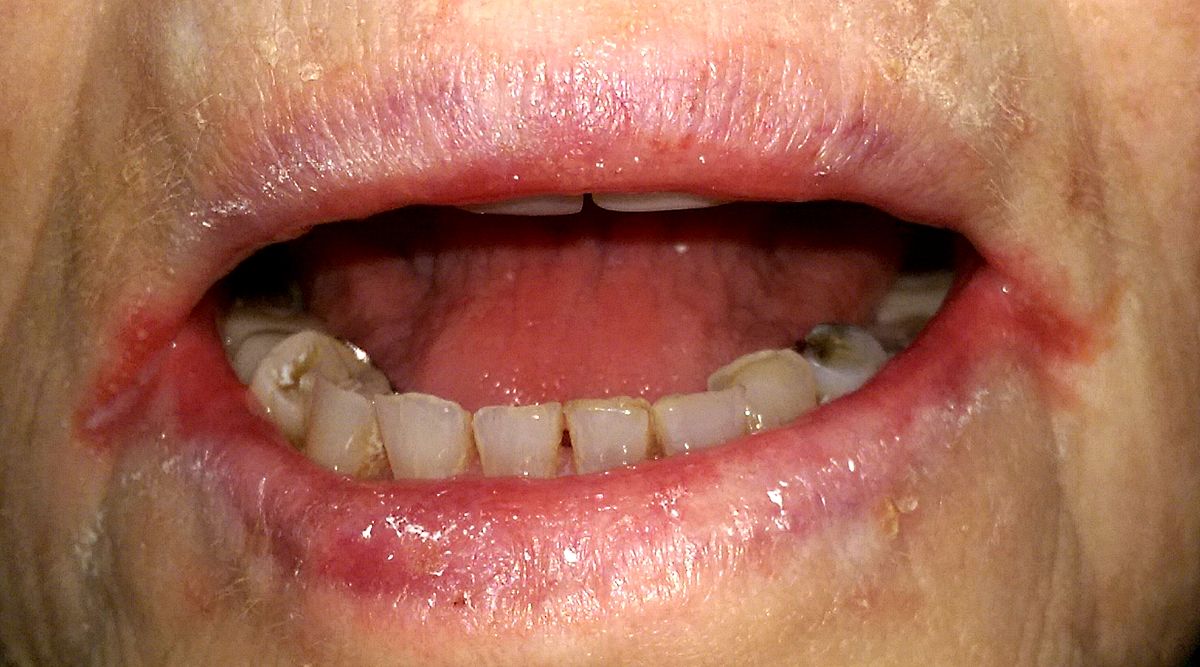 Endoscopy and Biopsy
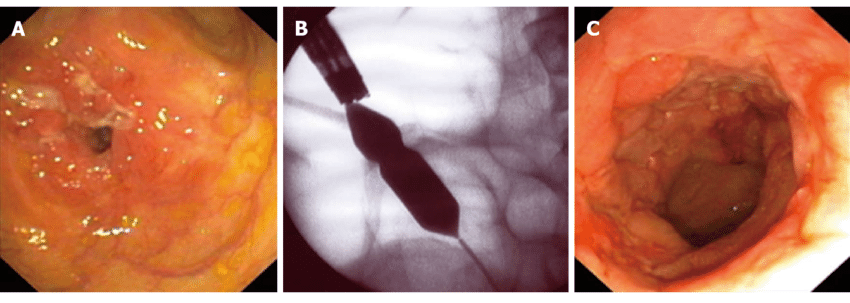 Primary Tool for Diagnosis:
Colonoscopy with ileoscopy and biopsies.
Findings Suggestive of Crohn’s Disease:
Skip lesions: Areas of inflamed mucosa interspersed with normal mucosa.
Cobblestoning: Due to deep mucosal ulcerations.
Aphthous ulcers: Early lesions, small and round.
Strictures: Indicative of chronic inflammation or fibrosis.
Perianal disease visualization (if present).
Role of Biopsy:
Granulomas (non-caseating): Pathognomonic but seen in <50%.
Chronic inflammation with crypt distortion.
Transmural inflammation: Distinguishes Crohn’s from UC.
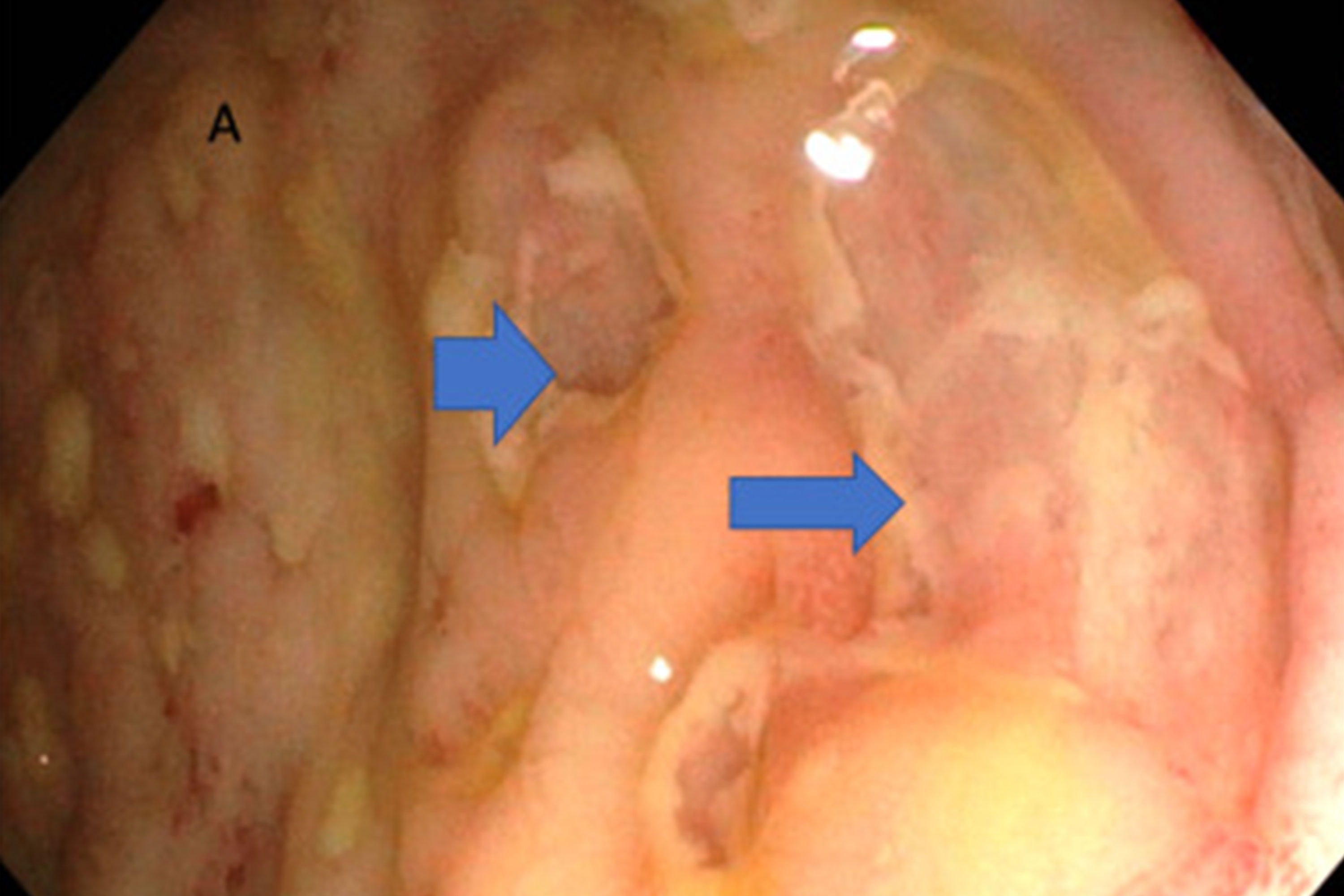 Imaging Studies
When to Use:
Evaluate areas beyond the reach of colonoscopy.
Detect complications (e.g., fistulas, strictures, abscesses).
Common Modalities:
Magnetic Resonance Enterography (MRE):
First-line for small bowel evaluation.
Findings: Thickened bowel loops, luminal narrowing, hyperenhancement.
CT Enterography (CTE):
Alternative if MRE unavailable.
Useful in acute settings.
Thickening, Target Sign or Comb sign can be seen.
Ultrasound (if expertise available):
Thickened bowel wall, hyperemia.
Small Bowel Follow-Through :
Can identify luminal complications such as internal fistulas and narrowed segment of bowel (string sign)
Imaging Studies
MRE
Ct
String Sign
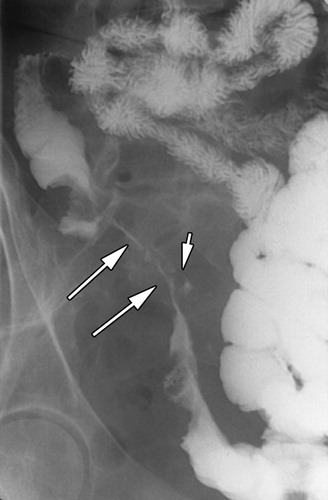 Laboratory Testing
Markers of Inflammation:
Elevated C-reactive protein (CRP) and erythrocyte sedimentation rate (ESR).
Fecal calprotectin: Sensitive for intestinal inflammation (helps rule out IBS).
Complete Blood Count:
Anemia (iron deficiency, chronic disease).
Leukocytosis or thrombocytosis (inflammation markers).
Nutritional Markers:
Hypoalbuminemia & Vitamin deficiencies (e.g., B12, D).

Rule Out Infections:
Stool studies for bacterial, viral, and parasitic pathogens (especially C. difficile).
IBD-Specific Tests:
pANCA (perinuclear anti-neutrophil cytoplasmic antibodies): Often positive in UC.
ASCA (anti-Saccharomyces cerevisiae antibodies): Positive in Crohn’s.
Limited role in diagnosis, more useful for differentiation.
Treatment
General Principles:
Tailor therapy to disease severity (mild, moderate, or severe), disease phase (flare vs. remission), and risk of progression.
Surgery may be required for complications or isolated short-segment disease.
Lifestyle modifications (e.g., smoking cessation) can reduce complications.
Key Point: CD is a chronic disease and is not curable but can be effectively managed.
Supportive Therapy
Pain Management
Antidiarrheal Therapy (e.g., loperamide, cholestyramine):
Avoid in cases of bowel obstruction, abdominal tenderness, or systemic infection.
Lifestyle Modifications:
Smoking cessation.
Avoid NSAIDs.
Manage stress, depression, and anxiety.
Dietary Optimization:
Address micronutrient deficiencies (e.g., iron, vitamin D, vitamin B12).
Note:
Poor pain control or increased opioid use may indicate inadequate disease management.
Pharmacotherapy Phases
Induction Phase:
Goal: Manage acute flares with rapid-acting agents (e.g., corticosteroids, biologics).
Maintenance Phase:
Goal: Maintain remission in moderate-to-severe cases or high-risk patients.
Medications
Corticosteroids:
Use: Induce remission; discontinue after acute flares.
Agents: Budesonide, oral prednisolone, IV methylprednisolone.
Note: Avoid for maintenance therapy; does not promote mucosal healing.
Biologics (e.g., anti-TNF-α antibodies):
Use: Primary agents for inducing and maintaining remission, especially in refractory CD.
Examples: Adalimumab, infliximab, certolizumab.
Immunomodulators (e.g., thiopurines, methotrexate):
Use: Maintain remission; steroid-sparing regimens.
5-ASA Derivatives (e.g., sulfasalazine):
Use: Mild-to-moderate colonic or ileocolonic CD (not effective in isolated small bowel disease).
Severity-Based Approach to Pharmacotherapy
Mild to Moderate CD:
Induction: Budesonide (ileal or right colonic disease), sulfasalazine.
Maintenance: Supportive therapy as needed.
Moderate to Severe CD:
Induction:
Systemic corticosteroids + immunomodulators or anti-TNF-α antibodies.
Steroid-sparing: Anti-TNF-α antibodies + immunomodulators.
Maintenance: Non-steroid agents that induced remission (e.g., biologics).
Severe to Fulminant CD:
Induction: IV corticosteroids + infliximab.
Surgical Management
Key Points:
Surgery leads to remission but is not curative.
~50% of patients require major abdominal surgery within 10 years of diagnosis.
Indications for Surgery:
Severe complications (e.g., bowel obstruction, abscess).
Failed medical therapy.
Symptom control in localized short-segment disease.
Common Procedures:
Abscess drainage.
Resection (e.g., small bowel resection, segmental colectomy).
Strictureplasty (bowel-sparing).
Key Factors for Recurrence:
High recurrence in ileocolic disease.
Nature of the complication (e.g., obstruction).
Ulcerative Colitis
General Characterisitcs
Small Bowel Involvement:
Rarely involved, but distal ileum may be affected in ~10% of cases (backwash ileitis).
Disease Course:
Unpredictable with periodic exacerbations and complete remission.
Less than 5% of patients have an initial attack without recurrence.
Pathology:
Uninterrupted Involvement:
Affects the rectum and/or colon continuously.
Inflammation:
Limited to the mucosa and submucosa (not transmural as in Crohn’s disease).
Crypt Abscesses:
PMNs accumulate in crypts of the colon, forming crypt abscesses.
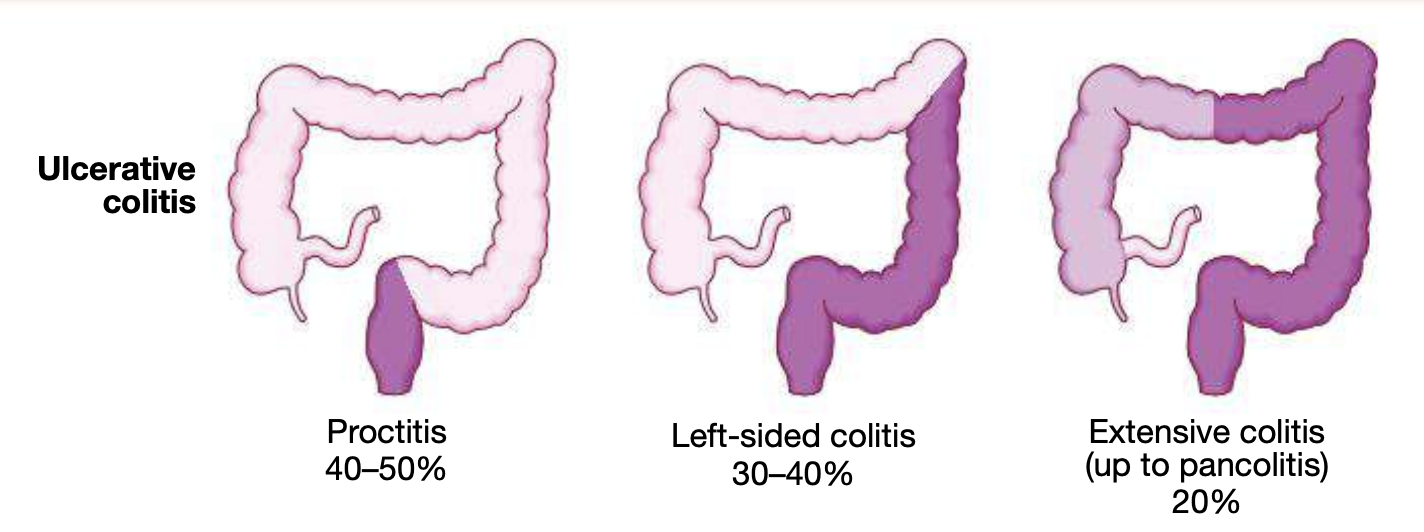 ETiology
Risk Factors:
Genetic predisposition (e.g., HLA-B27).
Family history of IBD.
Past intestinal infections.
High saturated and animal fat intake.
Oral contraceptive use.
NSAID use (may exacerbate UC).
Protective Factors:
Appendectomy.
Smoking.
Clasification by extent
Pathophysiology
Immune Dysregulation:
Enhanced T cell, B cell, and plasma cell activity → inflammation, ulceration, necrosis.
Autoantibodies (pANCA) against intestinal epithelium.
Th2-mediated response.
Pattern of Involvement:
Ascending inflammation starting in the rectum and spreading proximally.
Limited to mucosa and submucosa; rectum always involved.
Clinical features
Intestinal Symptoms:
Bloody diarrhea with mucus.
Fecal urgency.
Abdominal pain and cramps.
Tenesmus.
Extraintestinal Symptoms:
General: Fatigue, fever.
Skeletal: Osteoarthritis, ankylosing spondylitis, sacroiliitis.
Ocular: Uveitis, episcleritis, iritis.
Biliary: Primary sclerosing cholangitis (PSC).
Cutaneous: Erythema nodosum, pyoderma gangrenosum.
Diagnosis
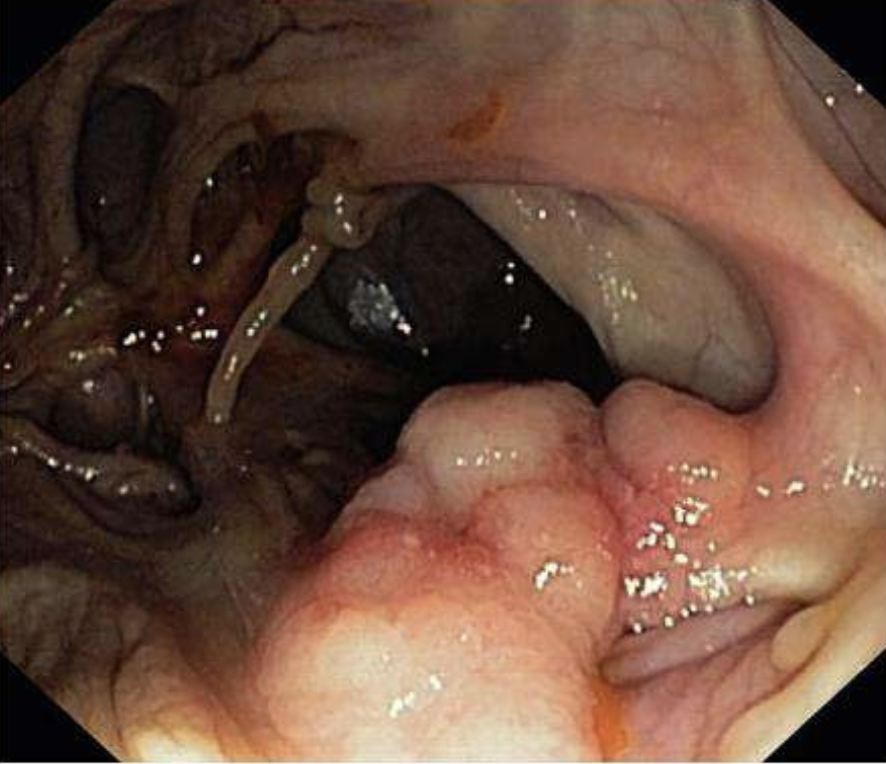 Pseudo polyposis in ulcerative colitis.
Pathology
Early Stages:
Neutrophil infiltration.
Crypt abscesses.
Chronic Disease:
Lymphocyte infiltration.
Mucosal atrophy.
Altered crypt architecture (branching, irregular size/shape).
Epithelial dysplasia.
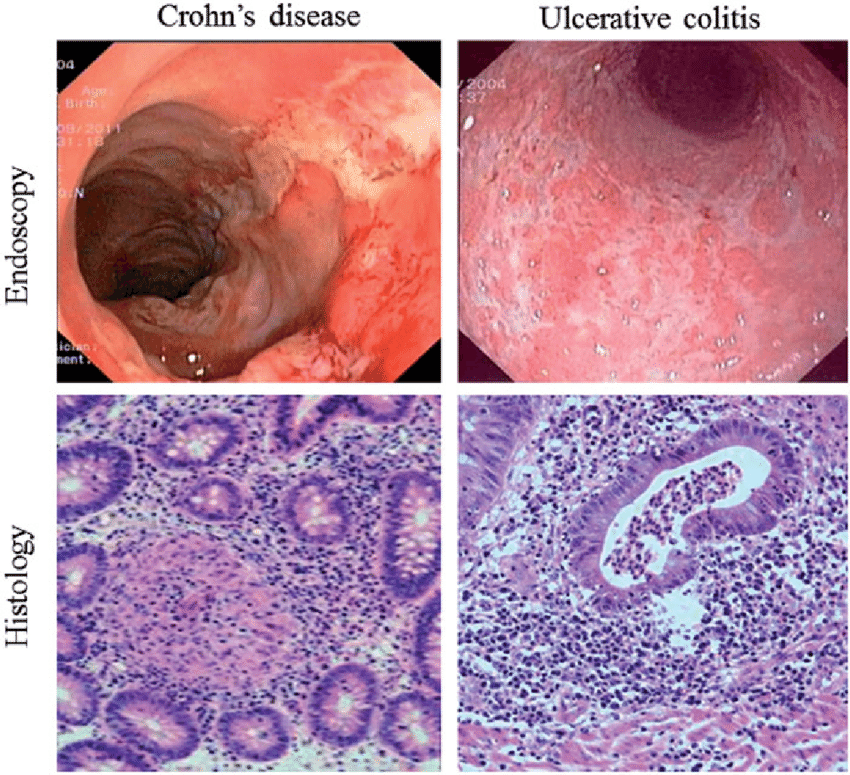 Pharmacological Treatment
Mild to Moderate:
First-line: 5-ASA (oral/rectal mesalamine).
Corticosteroids if 5-ASA fails.
Moderate to Severe:
Corticosteroids, anti-TNF, integrin receptor antagonists, or JAK inhibitors.
Acute Severe UC:
IV corticosteroids, cyclosporine, or infliximab.
Surgical Treatment
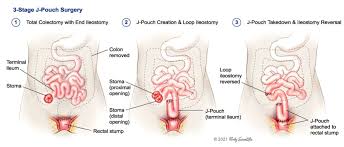 Curative Option: Proctocolectomy with ileal pouch-anal anastomosis (IPAA).
Indications:
Complications (e.g., toxic megacolon, perforation, refractory disease).
Dysplasia or carcinoma.
Complications
↑ Risk of colorectal cancer.
Severe Complications:
Toxic megacolon, fulminant colitis, gastrointestinal bleeding, perforation, stricture.
Toxic Megacolon
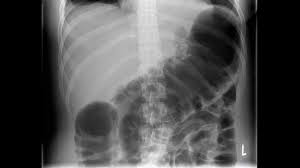 Clinical Features:
Bloody diarrhea, abdominal distention, signs of sepsis.
X-Ray Findings:
Colonic dilation >6 cm, loss of haustra, air-fluid levels.
Treatment:
Intensive care, bowel rest, IV fluids, broad-spectrum antibiotics, IV steroids.
Surgery if no improvement within 72 hours.
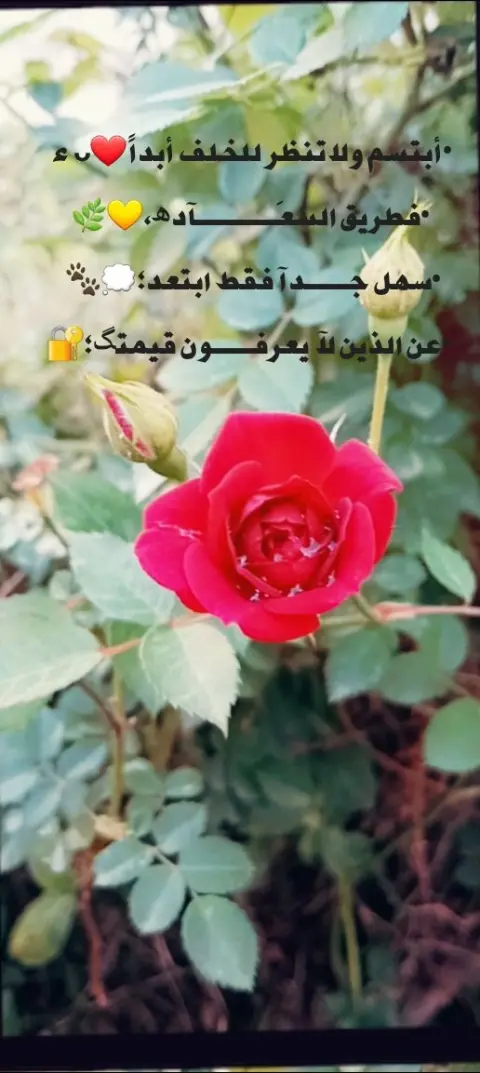 Thank you